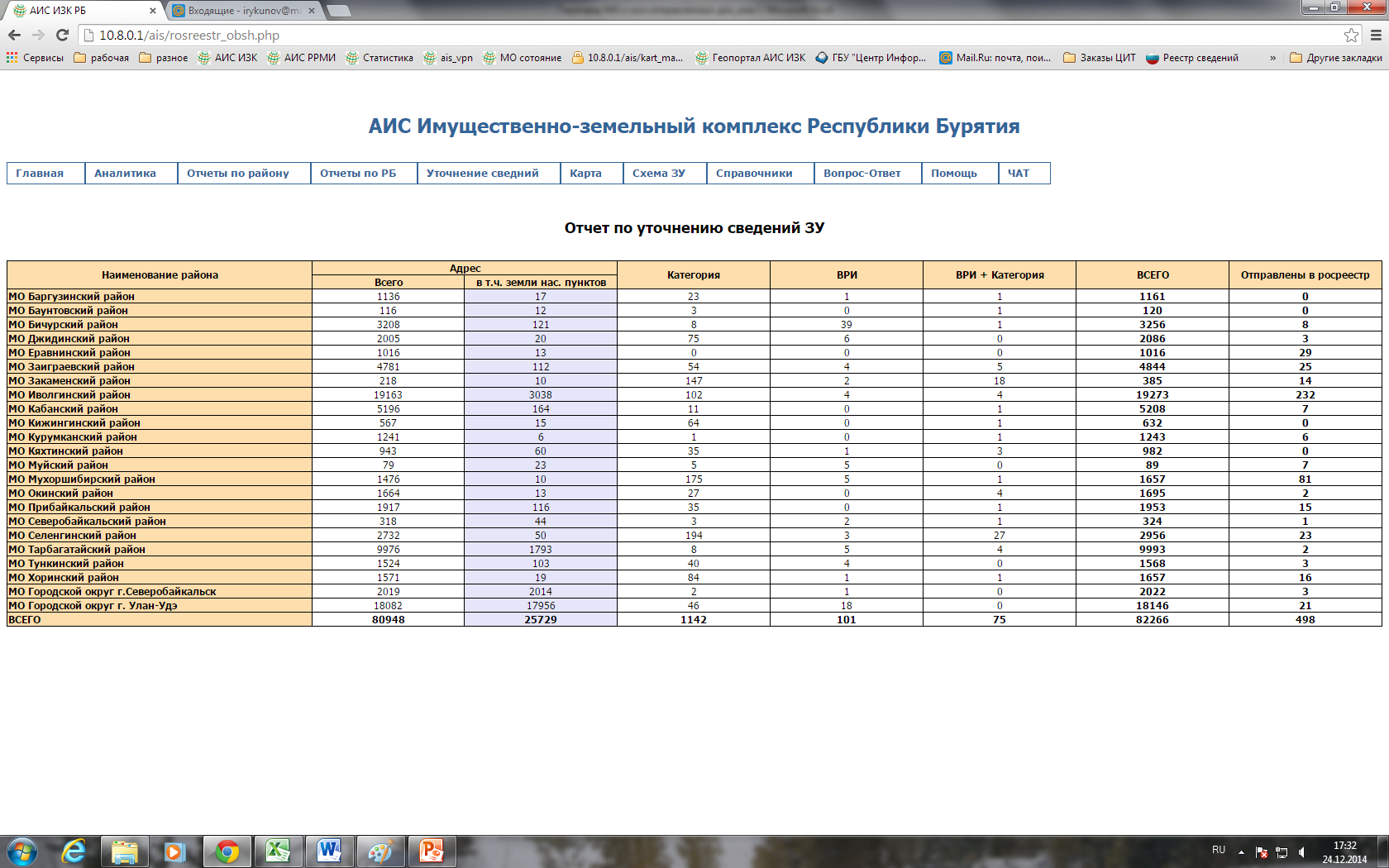 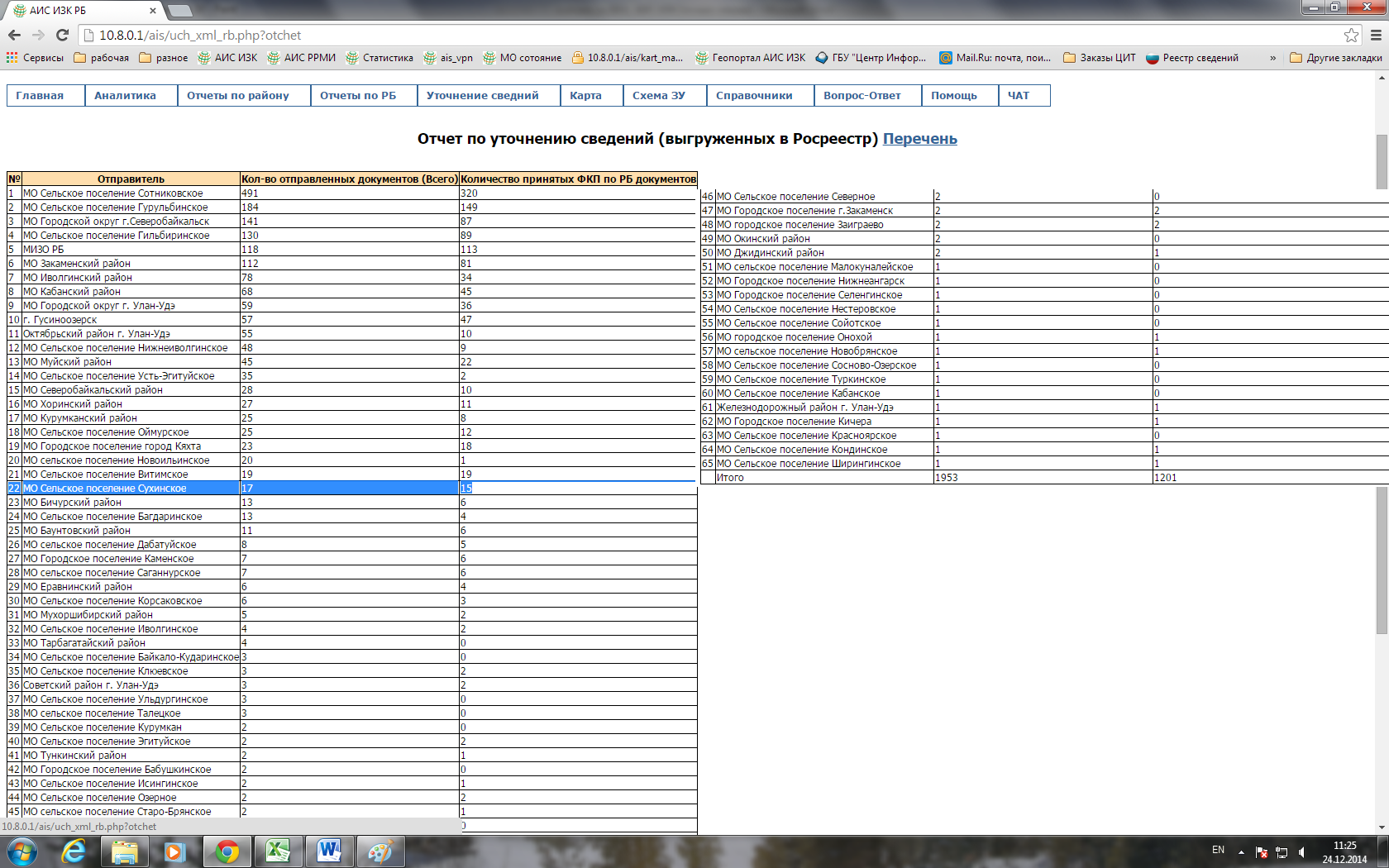 Баргузинский район
Баунтовский район
Бичурский район
Джидинский район
Еравненский район
Заиграевский  район
Закаменский район
Иволгинский район
Кабанский  район
Кижингинский  район
Курумканский  район
Кяхтинский  район
Муйский  район
Мухоршибирский  район
Окинский  район
Прибайкальский  район
Северобайкальский  район
Селенгинский  район
Тарбагатайский  район
Тункинский  район
Хоринский  район
Городской округ г.Улан-Удэ
Городской округ г.Северобайкальск